Памятники Петру I.
в
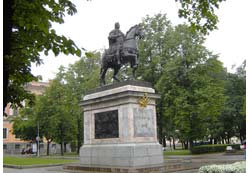 Санкт –Петербурге
МЕДНЫЙ ВСАДНИК
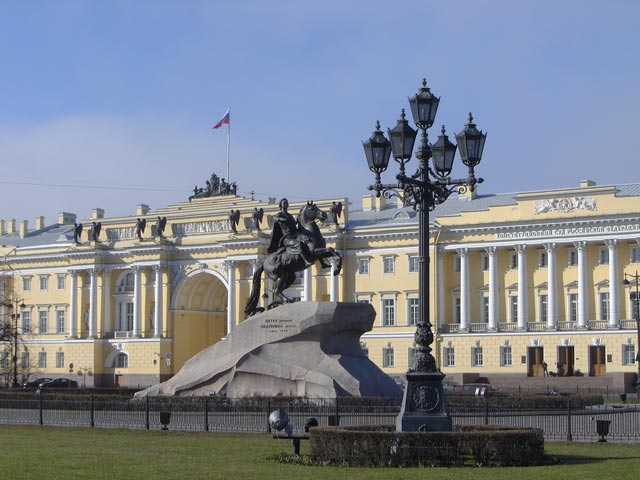 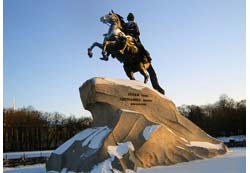 Памятник «Медный всадник» расположен на Сенатской площади не случайно. Екатерина II настояла на этом, потому что рядом расположено Адмиралтейство, которое основал император. Изготовил памятник французский скульптор Этьен-Морис Фальконе, которого рекомендовали Екатерине Дидро и Вальтер. Подготовка гипсовой модели памятника заняла целых двенадцать лет, а отливка статуи оказалась такой сложной, что долгое время никто не хотел браться за эту работу.
У МИХАЙЛОВСКОГО ЗАМКА
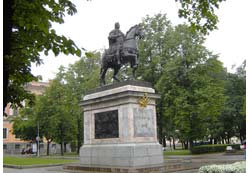 Изготовил бронзовый памятник известный итальянский скульптор Растрелли, модель памятника существовала еще при жизни Петра I, но установлен он был позже Медного всадника, в 1800 году. Пьедестал памятника облицован разноцветным мрамором – белого, розового и зеленоватого оттенков. Правнук Петра I император Павел I сделал на пьедестале надпись «Прадеду – правнук» по аналогии с Медным всадником, на котором имеется надпись «Екатерина II Петру I». Во время Великой Отечественной войны памятник снимали с пьедестала и водрузили на прежнее место лишь в 1945 году. Так он был спасен для потомков.
цаРь - ПЛОТНИК
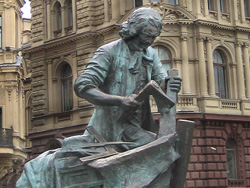 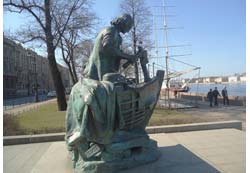 27 июня 1910 года на Адмиралтейской набережной открыт памятник Петру I работы Леопольда Адольфовича Бернштама, известный как "Царь-плотник". Он изображал молодого Петра I во время обучения корабельному делу в голландском городе  Заандаме. Копия скульптуры была подарен Голландии  где Петр обучался корабельному делу и установлена в 1911 году на главной площади Заандама. После Октябрьской революции петербургский памятник в январе 1919 года был уничтожен (снят на переплавку как "уродливый" и "ан-тихудожественный"), но его копия до 1934 года находилась в Летнем саду. С повторения "Царя-плотника", установленного в 1911 году на главной площади Заандама, была в свою очередь снята копия, которую установили 7 сентября 1996 года на Адмиралтейской набережной заново в 300-летнюю годовщину Российского флота и Великого посольства Петра I в Нидерланды. На установке                                      п                                 рисутствовал принц Оранский Виллен-Александер, наследник Н                                   Нидерландского  престола.